Van Graan tot Brood
Doel presentatie				2
Kort historisch overzicht			3-5
Tarwekorrel					6-9
Bouw van tarwe-eiwit			10-14
Broodbereiding				15-21
Fabrieksmeel vs Molenmeel		22-23
Broodverbetermiddelen			24-28
Problemen en oplossingen met broodbakmachines 				29-35
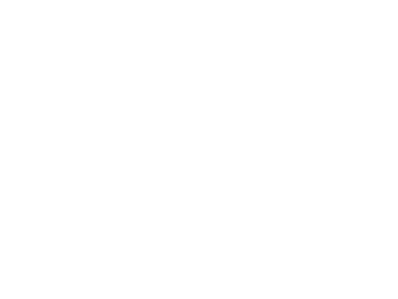 Molen De Windhond, Soest, 2014            (Henk Rutgers, Jan Vermeulen)
1
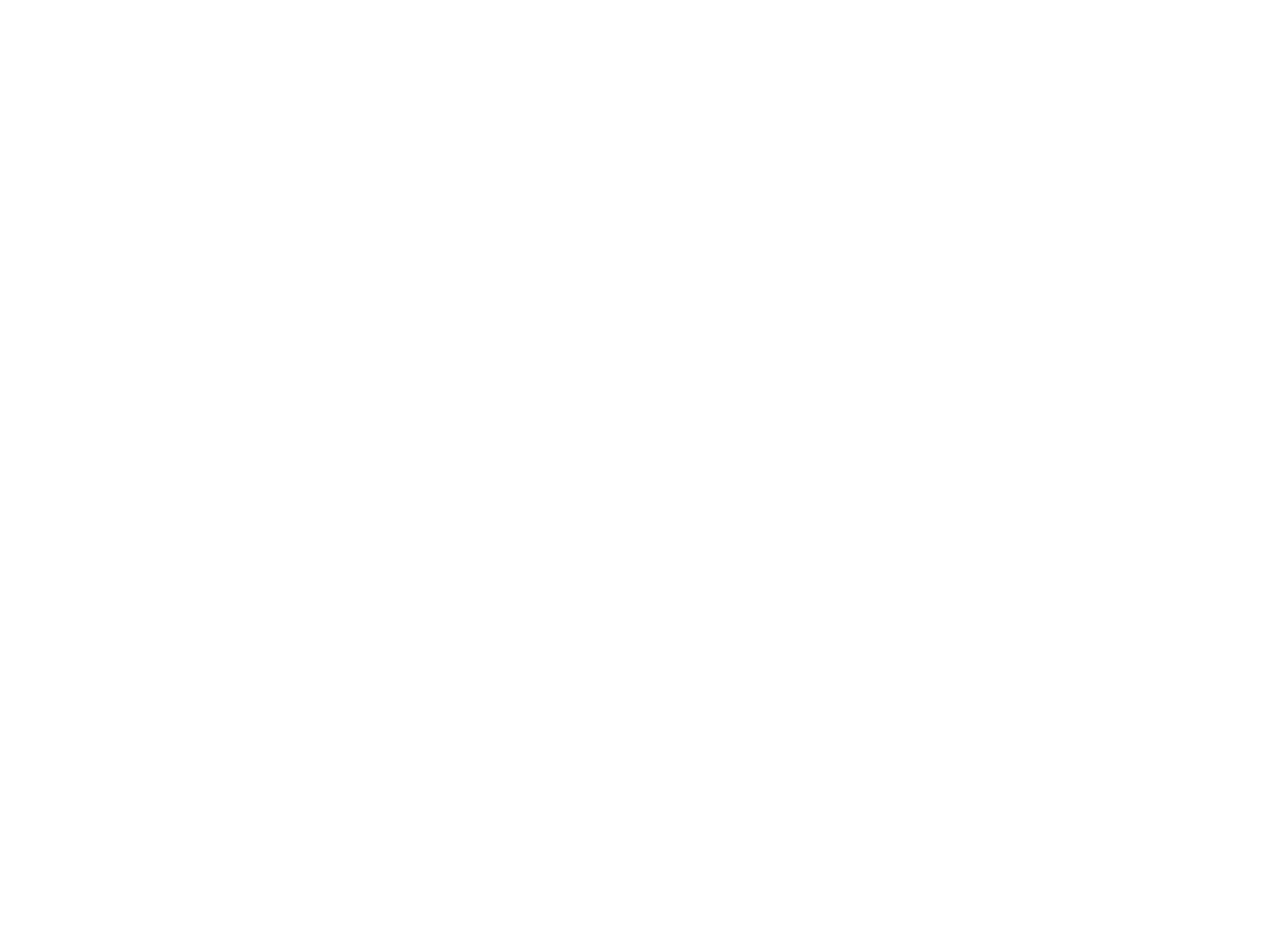 Van Graan tot Brood
Doel presentatie
Uitleg over graansoorten en eigenschappen van granen
De meest gehoorde vragen:
	Is er verschil tussen: 
Fabrieksmeel en Molenmeel? 
Industrieel- en ambachtelijk gebakken brood?
Is Volkorenmeel gezonder?
Molen De Windhond, Soest, 2014            (Henk Rutgers, Jan Vermeulen)
2
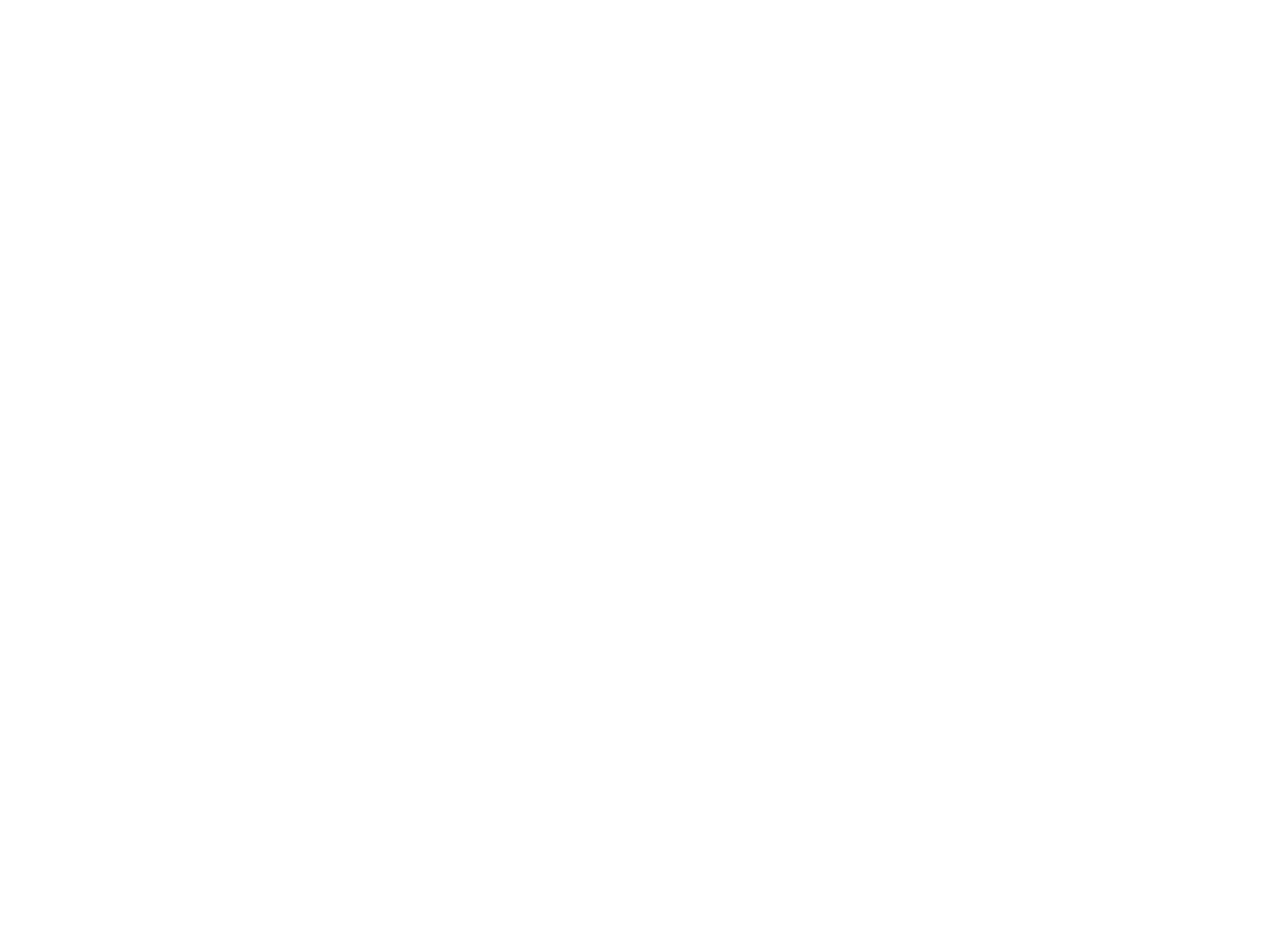 Van Graan tot BroodKorte historie
Granen is een verzamelnaam van verschillende soorten
Granen stammen af van diverse grassen.Wanneer mensen de graszaden zijn gaan gebruiken is niet bekend. De oudste zaden zijn gevonden in vazen in oude graven,
   ca. 10.000 jaar geleden.
Molen De Windhond, Soest, 2014            (Henk Rutgers, Jan Vermeulen)
3
Van Graan tot BroodKorte Historie
Het brood bakken zou een toevallige uitvinding zijn, en dateren van ca. 3000 jaar voor onze jaartelling in het Midden-Oosten. Het vergeten papje was gaan gisten en men plaatste het op een hete steen. Het werd een lichte koek die nog uitzette, en lekkerder en goed smaakte: ‘brood’.

De Grieken zijn de eerste bouwers van de kleiovens. Doordat de steden zich uitbreidden en iedereen zelf zijn brood bakte op open vuren, wat veel branden veroorzaakte, werden er openbare ovens gebouwd zodat men zijn brood daar kon bakken. Dit was het begin van bakkerijen. Men begon vele soorten te maken door er diverse aroma’s aan toe te voegen. Kort voor onze jaartelling hebben Julius Caesar en de Romeinse legioenen de kunst van het broodbakken met de bakkers vanuit Athene laten overkomen om het ovengebakken brood in West Europa te introduceren.
Molen De Windhond, Soest, 2014            (Henk Rutgers, Jan Vermeulen)
4
Van Graan tot BroodKorte Historie
In de middeleeuwen verenigden de bakkers zich in bakkersgilden. Deze bestonden uit leerjongens, knechten en de meesterbakker. Die laatste was meestal de eigenaar van een bakkerij. Een gekozen groep meesterbakkers werden gezworenen genoemd. Zij hielden toezicht op de toepassing van de reglementen van het bakkersgilde.
Het brood werd verkocht per eenheid. De eenheidsprijs was vast maar het volume variëerde afhankelijk van de grondstofprijs. Het heeft tot de 14e eeuw geduurd voor men begon met het brood te wegen en per gewicht te verkopen. Het brood werd door de gemeentelijke overheid gekeurd en op zijn gewicht gecontroleerd. De bakkerswinkel was de plaats waar men graag een babbeltje maakte, terwijl men zijn dagelijkse brood kocht en waar men zich in de winter wat kon opwarmen.
Molen De Windhond, Soest, 2014            (Henk Rutgers, Jan Vermeulen)
5
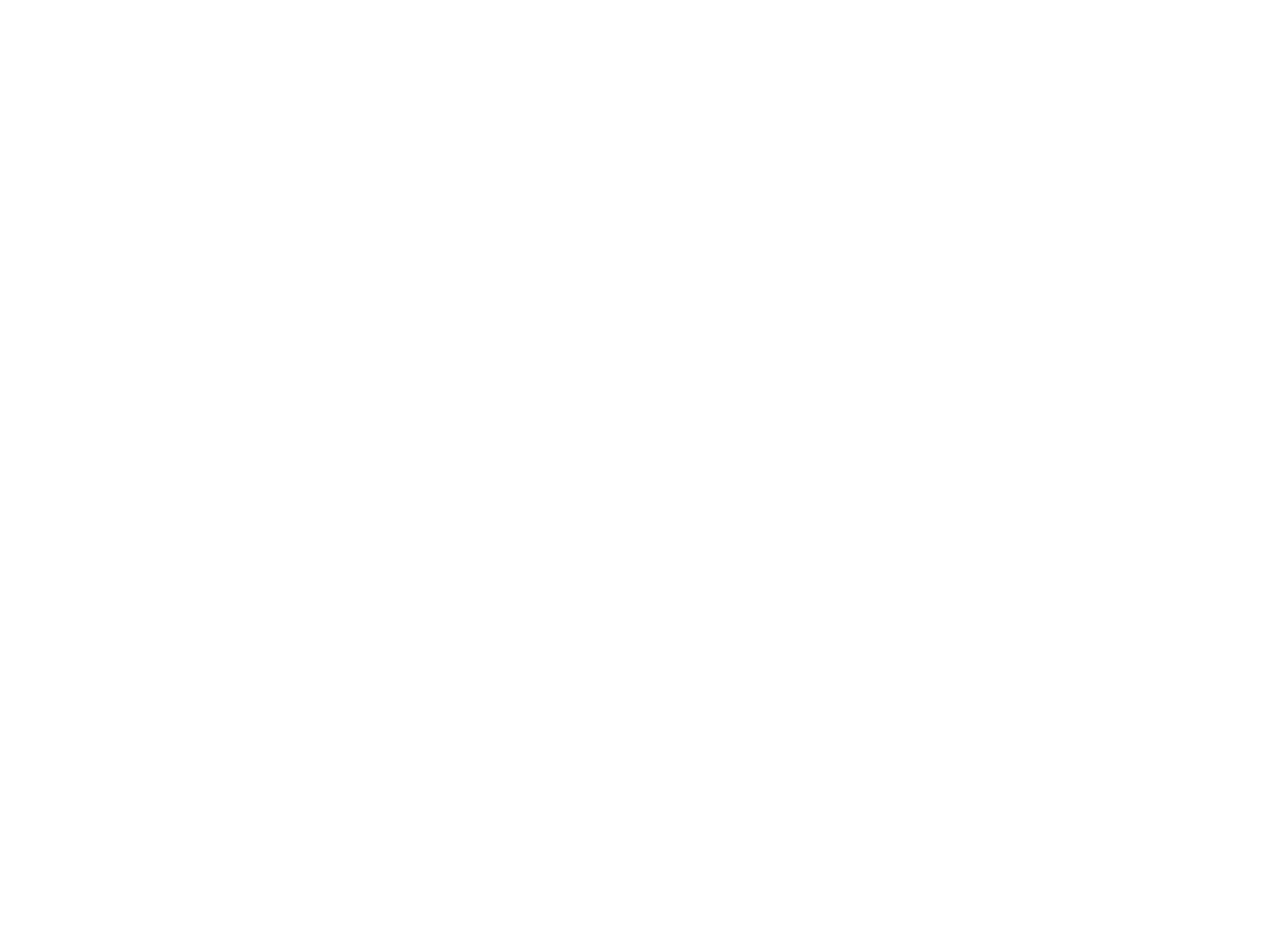 Van Graan tot BroodTarwekorrel
Doorsnede tarwekorrel
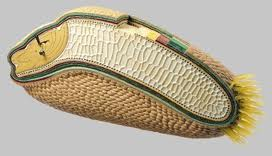 Baard
Kiem
Endosperm
Zemel
Molen De Windhond, Soest, 2014            (Henk Rutgers, Jan Vermeulen)
6
Van Graan tot BroodTarwekorrel
Zemel ca.15%          7 lagen; 			  De binnenste laag = Aleuron 			  Tegen de aleuron zitten de meeste 			  enzymen.		Endosperm ca. 82% Bloemlichaam; bevat eiwitten en 			  zetmeel 	.Kiem ca. 3%	  Vitamine E; kern voor nieuwe 			  plant.Baard		  holle staafjes
Molen De Windhond, Soest, 2014            (Henk Rutgers, Jan Vermeulen)
7
Van Graan tot BroodTarwekorrel
De grondstofDe tarwekorrel bestaat dus uit 3 belangrijke delen. 
Bij het maalproces wordt het bloemlichaam (meelkern) gescheiden van de rest van de korrel. De meelkern bestaat hoofdzakelijk uit zetmeel en gluten. Deze laatste bepalen door hun kwantiteit en kwaliteit in grote mate de bakwaarde van de tarwe. 
De bakwaarde is verder afhankelijk van de grondsoort, variëteit, het klimaat en de weersomstandigheden tijdens de oogst. Het eiwitgehalte van tarwe kan zodanig zijn dat ze niet geschikt is voor broodbereiding en alleen bruikbaar is in sectoren waar de bakwaarde geen rol speelt, bv. veevoeder.
Molen De Windhond, Soest, 2014            (Henk Rutgers, Jan Vermeulen)
8
Van Graan tot BroodTarwekorrel
Samenstelling van het bloemlichaam van tarwe

Alhoewel de samenstelling afhankelijk is van soort en herkomst, hier toch een gemiddelde samenstelling:	=Polysachariden 70% (zetmeel, cellulose, pectine)	=Eiwitten 12%	=Vocht 15%	=Vetten 2%	=Mineralen 1%Wordt de term meel of bloem gebruikt dan is deze altijd van de tarwekorrel gemalen. 
Bedoelen wij een ander soort meel/bloem dan staat er altijd de naam van het graan ervoor: bv. rijstemeel of roggebloem
Molen De Windhond, Soest, 2014            (Henk Rutgers, Jan Vermeulen)
9
Van Graan tot BroodBouw van tarwe-eiwit
Eiwitten zijn in twee subgroepen in te delen, in relatie tot het wel of niet oplosbaar zijn in water.	=Oplosbare (25%) 	Albumine en 	Globuline	=Onoplosbare (75%) 	Gliadine/Glutenine

Andere verschillen tussen beide eiwitgroepen zijn de opbouw en de lengte van de eiwitmoleculen. De beide onoplosbare vormen samen met het water het glutennetwerk

Enzymen  zorgt voor de ontwikkeling van het drie-dimensionale glutennetwerk.
Molen De Windhond, Soest, 2014            (Henk Rutgers, Jan Vermeulen)
10
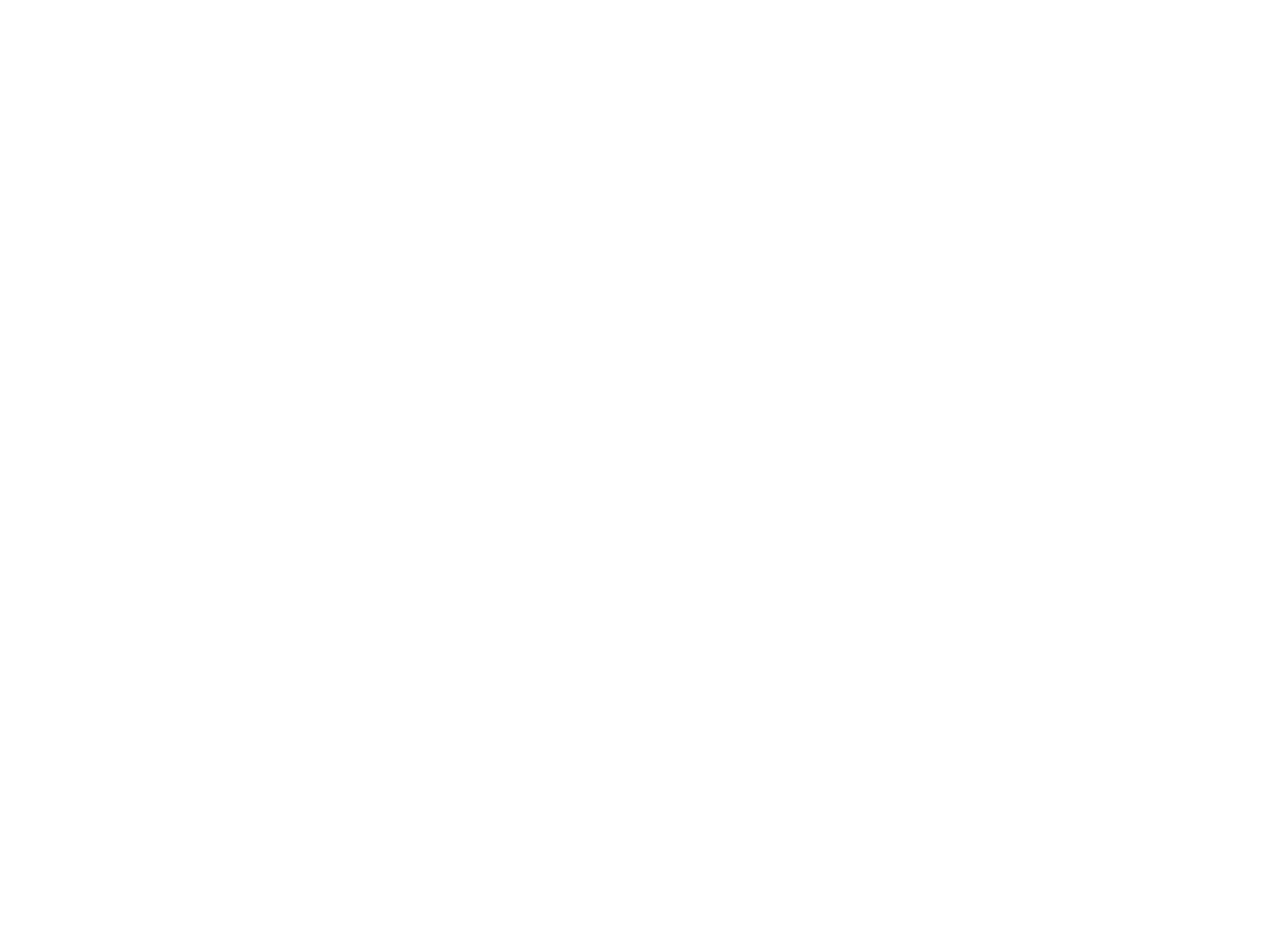 Van Graan tot BroodBouw van tarwe-eiwit
Gluten
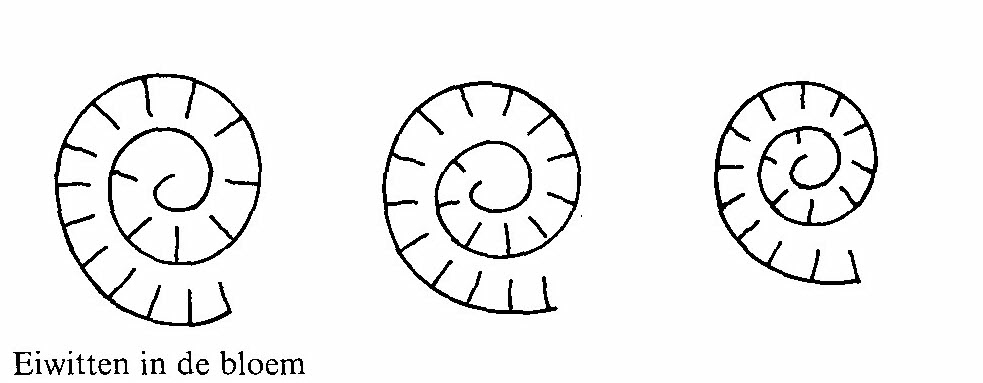 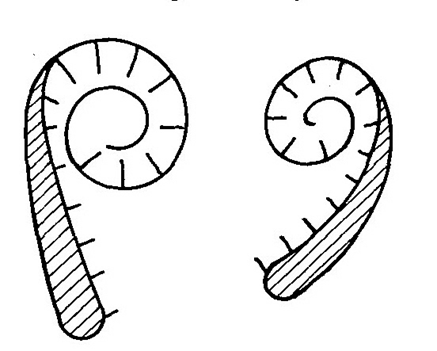 Gluten strengen
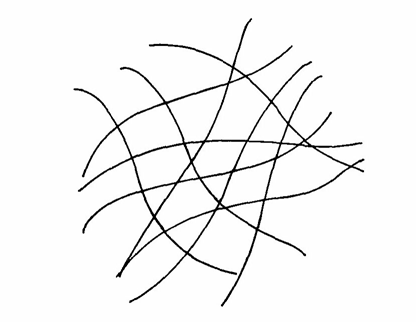 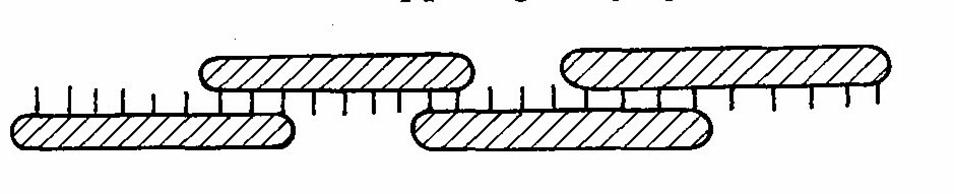 Molen De Windhond, Soest, 2014            (Henk Rutgers, Jan Vermeulen)
11
Van Graan tot BroodBouw van tarwe-eiwit
Gluten netwerk
Tijdens het kneden wordt het glutennetwerk gevormd.

In het glutennetwerk zitten de enzymen, zetmeelkorrels, zout, opgeloste gist en andere toevoegingen opgesloten.

Onder invloed van het aanwezige vocht wordt door de enzymen het zetmeel in suikers omgezet. 
Daarna zet de gist de suikers om in koolzuurgas (CO₂) en alcohol. Het gas vult de glutenkamers en geeft het deeg zijn luchtigheid.
Molen De Windhond, Soest, 2014            (Henk Rutgers, Jan Vermeulen)
12
Van Graan tot BroodBouw van tarwe-eiwit
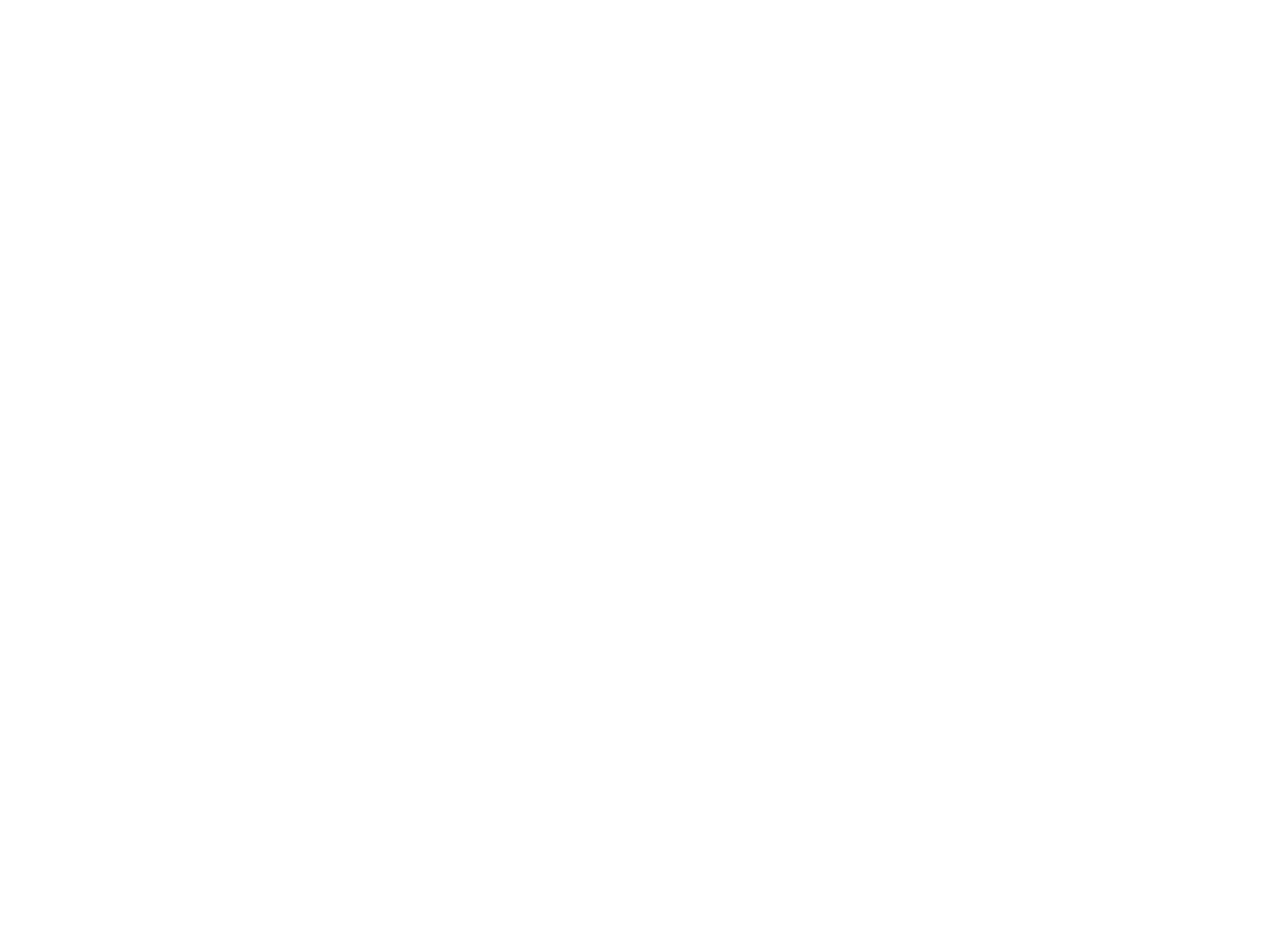 Glutenallergie
Gliadine maakt een anti-stof in het menselijk lichaam aan.
Deze anti-stof veroorzaakt bij mensen met een intolerantie voor gluten (coeliakie) een hevige reactie.
Molen De Windhond, Soest, 2014            (Henk Rutgers, Jan Vermeulen)
13
Van Graan tot BroodBouw van tarwe-eiwit
De eiwitkwantiteit
Het eiwitpercentage van een tarwe varieert tussen de 9 en 16%; een gewone bloem bevat ca. 12-14%. 
De hoeveelheid wordt bepaald door ras, klimaat, bodemgesteldheid en bemesting. De hoeveelheid is niet bepalend voor de eiwitkwaliteit.

   De eiwitkwaliteit
Deze wordt bepaald door de kwaliteit van de onoplosbare eiwitten.
De bakker vertaalt de bloemkwaliteit naar het gedrag van het deeg tijdens het verwerken en het volume van het eindproduct. Het vermogen van het glutennetwerk om de gaskernen vast te houden zorgt voor het uiteindelijke volume van het product.
Molen De Windhond, Soest, 2014            (Henk Rutgers, Jan Vermeulen)
14
Van Graan tot BroodBroodbereiding
Rekbaarheid en elasticiteitDe onoplosbare gluten-eiwitten spelen tijdens het kneden een belangrijke rol in het verkrijgen van rekbaarheid en elasticiteit. 
Rekbaarheid is het vermogen om te worden uitgerekt. 
Elasticiteit heeft vooral te maken met de weerstand tegen het uitrekken, wat ook wel genoemd wordt de “stand” of “draagkracht” van het deeg. Is er in het deeg de juiste verhouding dan zijn de gluten in de juiste conditie om een volgende bewerking te ondergaan.
Vliesje trekkenDe bakker controleert al vanouds de rekbaarheid van het deeg door te proberen van een klein bolletje deeg een vliesje te trekken. Dit is om te zien hoe ver het deeg (gluten) uit te rekken is zonder dat het scheurt. Hoe dunner of doorzichter het vliesje is, des te beter zijn de gluten ontwikkeld tijdens het kneden. De kwaliteit van de gluten bepaalt de geaardheid,  meer of minder rekbaar of elastisch.
Molen De Windhond, Soest, 2014            (Henk Rutgers, Jan Vermeulen)
15
Van Graan tot BroodBroodbereiding
De deegtemperatuur
In het verleden kneedde de bakker/huisvrouw alleen op tijd. Uit ervaring wist men wanneer het kneedproces gereed was. Het deeg werd glad en minder plakkerig.In de broodbereiding speelt de deeg-temperatuur een zeer grote rol. Van alle redenen die er te geven zijn is er één die het belangrijkste is. Gist is namelijk zeer temperatuurgevoelig. Bij een temp. verschil van 1°C wordt ongeveer  8 tot 10% meer koolzuurgas aangemaakt per deegstuk  bij een temperatuur tussen de 20 en de 25°C.Hetgeen inhoudt, dat als men een constant eindresultaat wil bereiken heel veel afhangt van de deegtemperatuur (tijdens) na het kneden. Langere voorrijs kan dit gedeeltelijk compenseren.
Molen De Windhond, Soest, 2014            (Henk Rutgers, Jan Vermeulen)
16
Van Graan tot BroodBroodbereiding
Rijs en kneedtijdenOm een goed resultaat te krijgen bij het broodbakken zijn de volgende stappen belangrijk:

1.Het kneden.Het kneden is het losweken van de natuurlijke suikers uit de bloem en het vormen van de eerder genoemde glutenstrengen. De ideale tijd is rond de 20 minuten. Het toegevoegde water dient op kamertemperatuur te zijn. Het toegevoegde water dient niet warmer te zijn om te voorkomen dat de gistcellen te snel gaan werken. Dat zou het deeg in de voorrijs opblazen en later laten invallen.
Molen De Windhond, Soest, 2014            (Henk Rutgers, Jan Vermeulen)
17
Van Graan tot BroodBroodbereiding
2.De voorrijsTijdens de voor voorrijs wordt koolzuurgas gevormd waardoor het brooddeeg luchtiger wordt. Deze periode duurt ca. 30 à 40 minuten bij kamertemperatuur. Het deeg niet bij de verwarming plaatsen. Leg over het deeg een droge doek om uitdroging te voorkomen.
3.Verwerking van het brooddeeg Dit is de fase waarin toevoegingen aan het deeg kunnen worden toegevoegd en de gewenste uiteindelijke broodvorm kan worden gegeven. Deze bewerking kan lang of korter duren. Na iedere bewerking een korte rustpauze van 10 tot 15 minuten toelaten.
Molen De Windhond, Soest, 2014            (Henk Rutgers, Jan Vermeulen)
18
Van Graan tot BroodBroodbereiding
4.De narijsAls een bakvorm wordt toegepast dient de vorm te worden ingevet (spray-invetter) alvorens het deeg erin wordt geplaatst. De narijs dient net als de voorrijs ca. 30 à 40 minuten te duren. Tijdens deze periode wederom  het deeg afdekken zoals in de voorrijs. Bij een te warme narijs ontstaan er grote luchtbellen in het brood en komt de korst los.
5.Het bakkenHet bakken gebeurt in een voorverwarmde (15 min.) oven. De baktijd is ca. 40 minuten bij een oventemp. van 200°C (of zoals aangegeven in het recept). Indien het brood te bruin wordt dient de temp. lager ingesteld te worden. Een hete luchtoven moet 20°C lager ingesteld dan een gas/elektrische.
Molen De Windhond, Soest, 2014            (Henk Rutgers, Jan Vermeulen)
19
Van Graan tot BroodBroodbereiding
Zonder vergisting is het moeilijk broodbakken.
Droge gist wordt ook wel instant gist genoemd. Deze bevat slechts 96% droge stof. Daarom gebruik je minder dan verse gist, ongeveer de helft tot een derde.Droge gist bewaren in een afgesloten pot en is dan 2 jaar houdbaar.
Belangrijk: Droge gist nooit oplossen in water, de cellen gaan dood en verliest zijn actieve werking. 
Droge gist is verkrijgbaar in zakjes van 7 of 11 g en in verpakking van bv. 125 en 500g.
Verse gist bevat slechts 30% droge stof en daarom gebruik je meer dan droge gist. Verse gist moeten worden bewaard bij 4 à 5°C en is slechts 4 weken houdbaar. De verse gist mag je wel oplossen inwater maar hoeft niet.
    Verse gist is verkrijgbaar in 42g blokjes of in blokken van 1 kg.
Molen De Windhond, Soest, 2014            (Henk Rutgers, Jan Vermeulen)
20
Van Graan tot BroodBroodbereiding
Gebruik van gist.Voorkom zoveel als mogelijk contact tussen gist en zout. Zout doodt de gistcellen. Boter vormt een vetlaagje rond de gistcellen, waardoor deze als het ware opgesloten zitten en hun actieve werking niet kunnen uitoefenen. 
Deegbereiding: eerst kneed je een deeg op basis van bloem, gist, water en zout. Pas nadien kneed je de boter in kleine blokjes in het deeg.
Molen De Windhond, Soest, 2014            (Henk Rutgers, Jan Vermeulen)
21
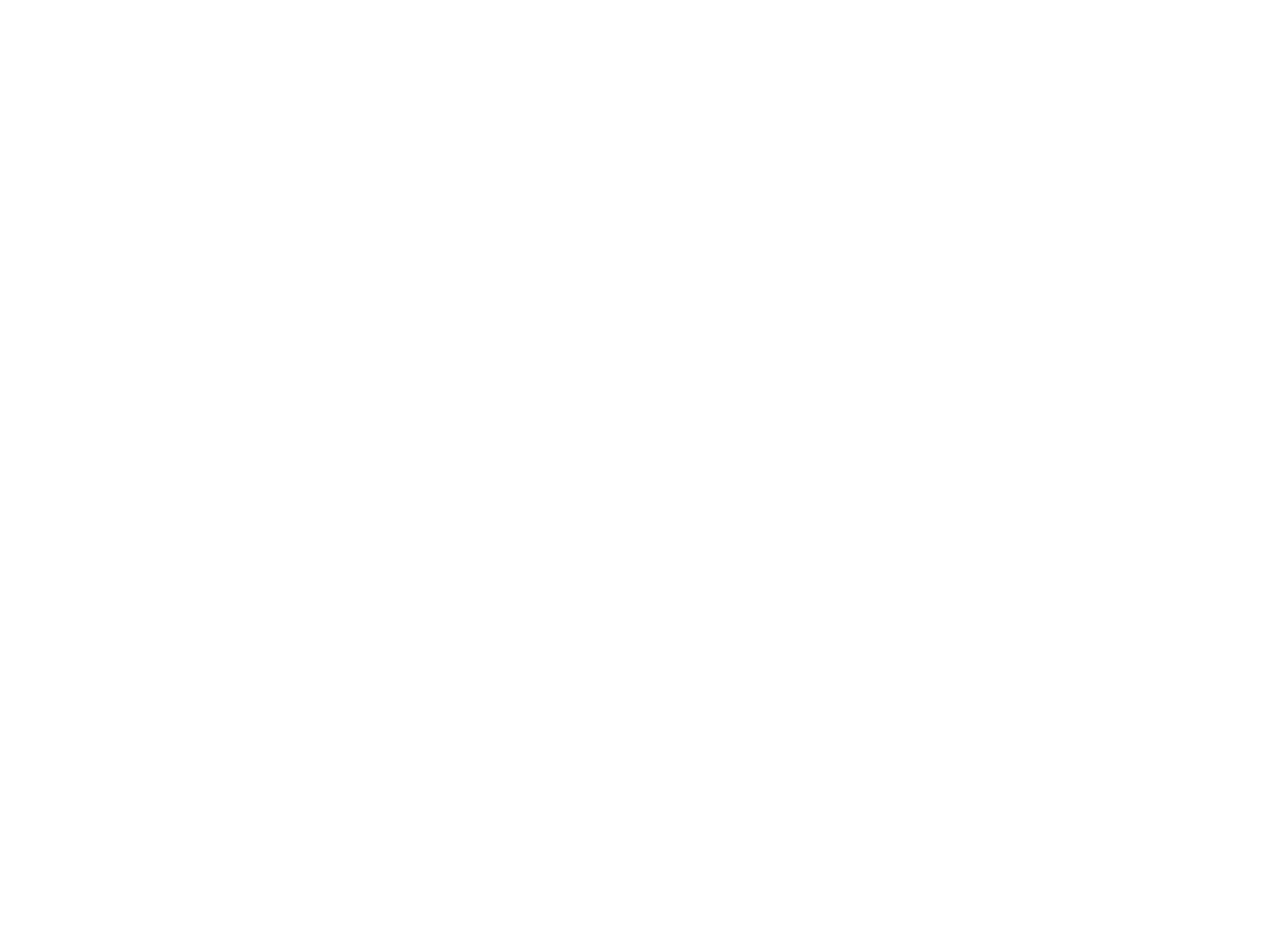 Van Graan tot BroodFabrieksmeel vs Molenmeel
Molenmeel Meel is van wisselende (niet constante) samenstelling. Dit vindt zijn oorzaak in:wind, maalstenen en molenaar;
    verschillen in oogsten.	Door wisselende samenstelling is de kwaliteit en 	bakaard ook steeds anders.	Na het builen (zeven van het meel) blijven er slechts 3 	fracties over n.l. Tarwebloem of achtermeel, Gries en 	Zemelen.De bakker moet steeds opnieuw uitvinden hoe met dit meel een goed (zijn kwaliteit) product gemaakt kan worden.
Molen De Windhond, Soest, 2014            (Henk Rutgers, Jan Vermeulen)
22
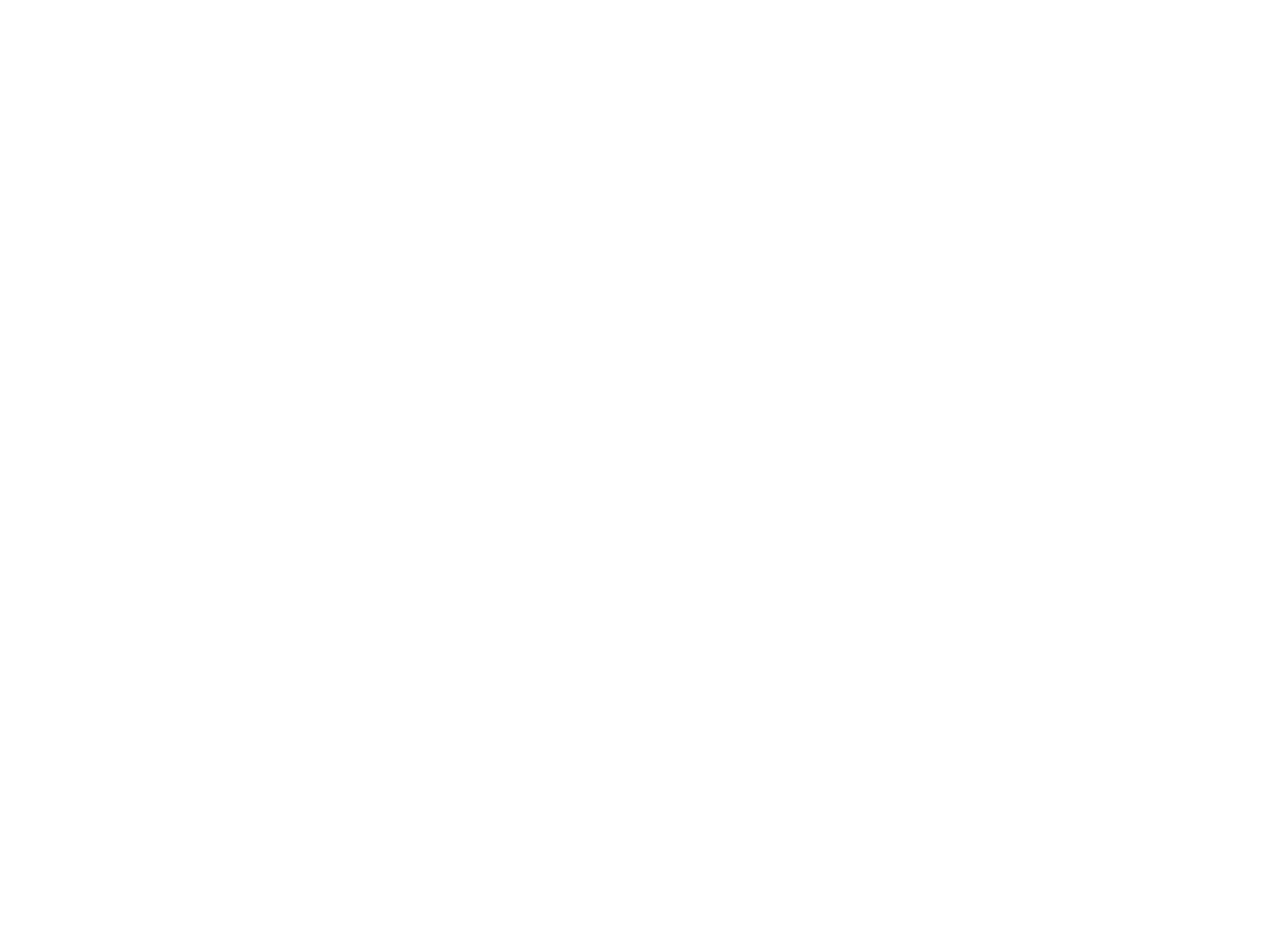 Van Graan tot BroodFabrieksmeel vs molenmeel
FabrieksmeelHoge productie. Meel van constante samenstelling.Bij slechte oogst wordt er bijgemengd met tarwe uit andere landen (gebieden dan wel continenten).Meerdere bloemfracties.Omdat de  consument  een mooi kruimig, lekker brood wil, dat ook meerdere dagen vers blijft, worden er Brood-Verbeter-Middelen (BVM) toegevoegd.De bakker geeft de voorkeur aan een meel van gelijke en constante samenstelling/kwaliteit om brood van te bakken.
Molen De Windhond, Soest, 2014            (Henk Rutgers, Jan Vermeulen)
23
Van Graan tot BroodBroodverbetermiddelen (BVM)
Soorten BVMBVM’s komen in alle mogelijke vaste en vloeibare vorm voor. Afhankelijk van het gebruiksgemak kiest men de vorm. Hetzelfde BVM van de ene leverancier kan afwijken van dat van de andere: dat betekent voorzichtig zijn bij een wisseling van leverancier.
Samenstelling BVMIn het verleden deed de bakker een beetje suiker, vet of een schep melkpoeder bij het meel. De fabrikanten van BVM hebben proefondervindelijk de producten verbeterd en samengesteld.
Molen De Windhond, Soest, 2014            (Henk Rutgers, Jan Vermeulen)
24
Van Graan tot BroodBroodverbetermiddelen (BVM)
Actieve of minder actieve BVMBVM’s kunnen uit veel stoffen dan wel uit enkele bestaan. Deze zijn terug te vinden op het etiket.Enkele meest voorkomende bestanddelen, met hun meest belangrijke functie:
SuikersHebben invloed op het deeg en het gebakken product:Gistvoedsel, smaak, korstkleuring en malsheid.
Oliën en vetten
     Hebben effect op: malsheid, volume, kruimstructuur en de smaak.
MelkbestanddelenHieronder te verstaan: melk-eiwitten, -suikers, en -vetten.Hebben gevolgen voor : malsheid, smaak en korstkleuring.
Molen De Windhond, Soest, 2014            (Henk Rutgers, Jan Vermeulen)
25
Van Graan tot BroodBroodverbetermiddelen (BVM)
E-nummers zijn als volgt ingedeeld:
E100 tot 180: Kleurstoffen
E 200 tot 260 en E1105: Conserveermiddelen
E 260 tot 300: Voedingszuren
E 300 tot 321: Antioxidanten
E 322 tot 392: Voedingszuren
E 400 tot 495: Emulgatoren, stabilisatoren, verdikkings- en geleermiddelen 
E 420, 421, E950 tot 968: Zoetstoffen
E 500 tot 586: Zuurteregelaars, antiklontermiddelen en rijsmiddel
E 620 tot 650: Smaakversterkers
E 900 tot 914: Glans- en antischuimmiddelen
E 920 tot 928: Meelverbeteraars
E 938 tot 949: Verpakkingsgassen
E 999 tot 1521: Overige, zoals gemodificeerde zetmeelen en enzymen
Molen De Windhond, Soest, 2014            (Henk Rutgers, Jan Vermeulen)
26
Van Graan tot BroodBroodverbetermiddelen (BVM)
De beste broodverbeteraar, omdat er noch van  BVM noch van E-nummers gebruik wordt gemaakt, is het zogenoemde zuurdesem starter.
De voorbereiding van deze starter vergt even geduld. 
Maar dan bak je ook een brood, dat beter smaakt, langer houdbaar is en niet snel droog wordt. 
De bereiding van een zuurdesem gaat als volgt:
Ingrediënten:
100gr roggemeel, 500gr tarwebloem (bij voorkeur van de molen) en 600ml water.
Molen De Windhond, Soest, 2014            (Henk Rutgers, Jan Vermeulen)
27
Van Graan tot BroodBroodverbetermiddelen (BVM)
Start dag 1:
Meng het roggemeel met 100ml lauw water tot een mooi papje. Sluit de kom af met folie (of deksel) en laat deze 1 dag op een tochtvrije plaats en op kamertemperatuur staan. Aan het einde begint het rijzen.
Dag 2:
Haal 100gr van het mengsel weg. Voeg 100gr bloem en 100ml lauw water en meng dit voorzichtig door elkaar tot weer een papje ontstaat. Dek het weer af en laat weer 1 dag staan.
Dag 3 tot en met 6:
Herhaal de stap 2. U eindigt op dag 7 met een zuurdesem van ongeveer  600gr., die nu moederdeeg mag worden genoemd en bewaard kan worden in de koelkast. Invriezen is ook mogelijk. 
Van een deel van het moederdeeg kunt U ook weer, zoals beschreven, de gewenste hoeveelheid maken om broden te kunnen bakken.
OPM: Voor een brood maximaal 1/3 deel van meelgewicht aan zuurdesem gebruiken.
Molen De Windhond, Soest, 2014            (Henk Rutgers, Jan Vermeulen)
28
Van Graan tot BroodBakproblemen met een broodmachine en hun oplossing(1)
Deeg rijst niet, of niet genoeg
Onvoldoende gist, of deze is over de datum, of verkeerd bewaard
Verkeerde cyclus gekozen. Deeg krijgt te weinig tijd om te rijzen.
Gist en zout zijn met elkaar in contact gekomen voor het kneden. 
Olie of vet (boter) is direct in contact gekomen met de gist.
Ingrediënten waren niet op kamer temperatuur.
Te weinig vocht toegevoegd, deeg wordt niet soepel
Het deksel heeft tijdens het rijzen te lang open gestaan
Er is geen (kleine hoeveelheid) suiker toegevoegd (voeding gist)
Volkoren/meergranen brood rijst minder hoog dan brood van bloem
Molen De Windhond, Soest, 2014            (Henk Rutgers, Jan Vermeulen)
29
Van Graan tot BroodBakproblemen met een broodmachine en hun oplossing(2)
Deeg rijst te sterk.
Te veel gist toegevoegd (verminder met 1/4)
Te veel suiker, halveer de hoeveelheid
Minder zout toegevoegd dan beschreven in het recept
Te veel vocht, de komende keer 10 tot 20ml minder toevoegen
Andere mogelijkheden: te grote hoeveelheden gebruikt, of te warm (weer).
Molen De Windhond, Soest, 2014            (Henk Rutgers, Jan Vermeulen)
30
Van Graan tot BroodBakproblemen met een broodmachine en hun oplossing(3)
Brood stort in na rijzen of tijdens bakken
Te veel vocht, de komende keer 10 tot 20ml minder toe voegen of voeg wat extra meel toe
Verminder de hoeveelheid gist
De machine staat op de tocht of er is tegen gestoten
Onvoldoende zout (helpt bij het voorkomen dat het deeg te veel rijst)
Door een hoge luchtvochtigheid en warm weer kan het deeg te snel rijzen
Korst is verschrompeld of gerimpeld
Er is vloeistof  tijdens het afkoelen op het brood gecondenseerd. Haal het brood na het is afgekoeld direct uit de machine
Molen De Windhond, Soest, 2014            (Henk Rutgers, Jan Vermeulen)
31
Van Graan tot BroodBakproblemen met een broodmachine en hun oplossing(4)
Brood in het midden of bovenop niet gebakken
Te grote hoeveelheden; de machine kan het deeg niet aan
Het deeg is te machtig; bevat te veel ingrediënten (boter, noten, eieren, hele graankorrels)
Het deksel van de machine is niet gesloten, of de machine staat op een te koude plek
Het meel is te zwaar bij gebruik van rogge-, zemel-, en volkorenmeel. Vervang de volgende keer een deel door bloem
Molen De Windhond, Soest, 2014            (Henk Rutgers, Jan Vermeulen)
32
Van Graan tot BroodBakproblemen met een broodmachine en hun oplossing(5)
Korst te taai en hard
Voeg meer boter, olie of melk (volle of halfvolle) toe
Korst te zacht of te krokant
Voor een zachtere korst meer melk of vet i.p.v water gebruiken. Voor een krokante korst doe het tegenovergestelde
Houd de korst krokanter door het brood na het bakken direct op een rooster te leggen
Luchtbellen onder de korst
Het deeg is niet goed doorgeslagen/gekneed tussen het rijzen door. Komt dit vaker voor, voeg dan een extra lepel water toe.
Molen De Windhond, Soest, 2014            (Henk Rutgers, Jan Vermeulen)
33
Van Graan tot BroodBakproblemen met een broodmachine en hun oplossing(6)
Veel gaten in het brood
Deeg was te nat: gebruik minder vocht
Er is geen zout toegevoegd
Deeg is  te snel gerezen door warm weer en/of hoge luchtvochtigheid.
Het brood is droog
Uitgedroogd door te lang onafgedekt te staan tijdens afkoelen. 
Gebruik iets meer vet (boter), melk of olie
Het brood is bewaard (onverpakt) in de koelkast. Bewaar brood na afkoeling in plastic zak in een broodtrommel.
Molen De Windhond, Soest, 2014            (Henk Rutgers, Jan Vermeulen)
34
Van Graan tot BroodBakproblemen met een broodmachine en hun oplossing(7)
Extra ingrediënten
Zijn te veel vermalen
Zijn te vroeg toegevoegd en door de kneedhaken gehakt (fijn gemaakt). Voeg deze toe als het toevoegingssignaal afgaat, of 5 minuten voor het einde van de kneedcyclus.
Anders haal het deeg uit de machine, meng met de hand, en plaats het deeg terug in de machine.
Zijn slecht gemengd
Zijn te laat toegevoegd.
Waren te nat (gewelde). Laat de ingrediënten goed uitlekken.
Molen De Windhond, Soest, 2014            (Henk Rutgers, Jan Vermeulen)
35